Региональный этап Всероссийского конкурса «Лучшая практика ТОС» 2023 года
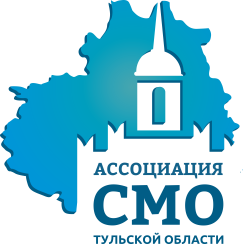 Лучшая практика ТОС – это выигравший конкурс, комплекс мероприятий (проект), разработанный и реализованный участником, направленный на решение социально – экономических, общественных вопросов на местном уровне и реализуемый собственными силами и, в том числе, при поддержке партнерских организаций.
В Конкурсе вправе принимать участие органы ТОС Тульской области (юридические и не юридические лица), соответствующие требованиям, указанным в Положении.
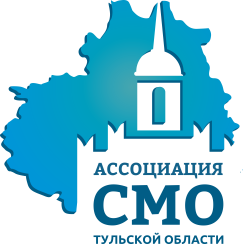 Порядок проведения конкурса
Сроки проведения конкурса: с 01 февраля по 22 марта 2023 года.


I этап Конкурса с 01 февраля по 28 февраля 2023 года:

на I этапе конкурса Исполнительной дирекцией проводится прием, регистрация и анализ конкурсных заявок и прилагаемых к ним документов. 
Прием заявок осуществляется в электронном виде на электронную почту Исполнительной дирекции: 

SovetMO@tularegion.ru.
 
II этап Конкурса «Подведение итогов» с 01 марта по 22 марта 2023 года: 
Конкурсная комиссия рассматривает, анализирует и осуществляет оценку предоставленных участниками заявок по критериям, определенным в разделе VIII Положения.
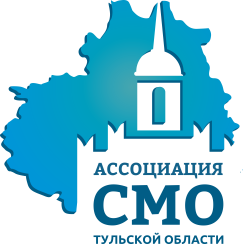 Номинации конкурса
Благоустройство и экология;
Формирование здорового образа жизни, физическая культура и спорт;
Местные художественные промыслы, культурные инициативы, развитие туризма;
Социальная поддержка населения;
Комплексное развитие территорий;
Межпоколенческие связи;
Укрепляем мир общинами;
Лучший председатель ТОС (руководитель ТОС), осуществляющий социальную деятельность на территории ТОС.
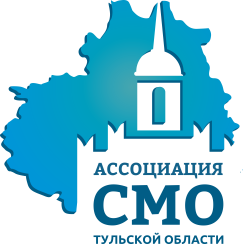 Орган ТОС, занявший 1 место в одной из номинаций на региональном этапе конкурса в 2022 году не имеет право принимать участие в конкурсе в той же номинации в 2023 году.
В номинации «Лучший председатель ТОС» – один победитель и два призера
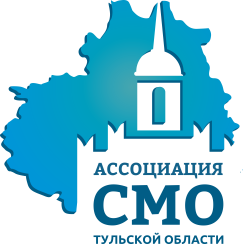